LOI PINEL D’OUTRE-MER
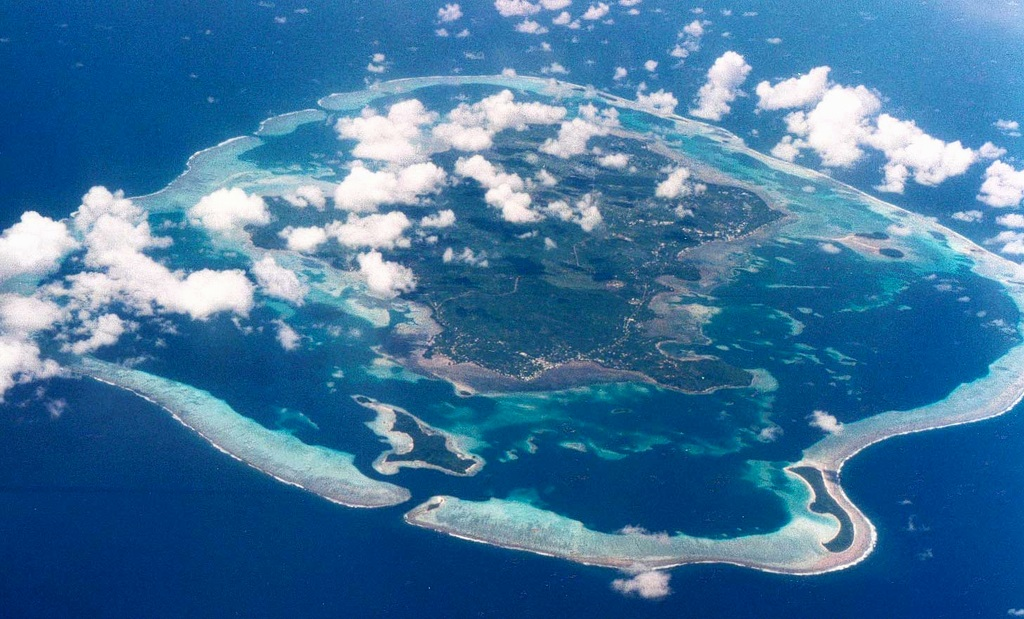 SOMMAIRE
CONTRIBUABLES CONCERNES
LOGEMENTS CONCERNES
MONTANT DES LOYERS
DEFISCALISATION
EXEMPLE
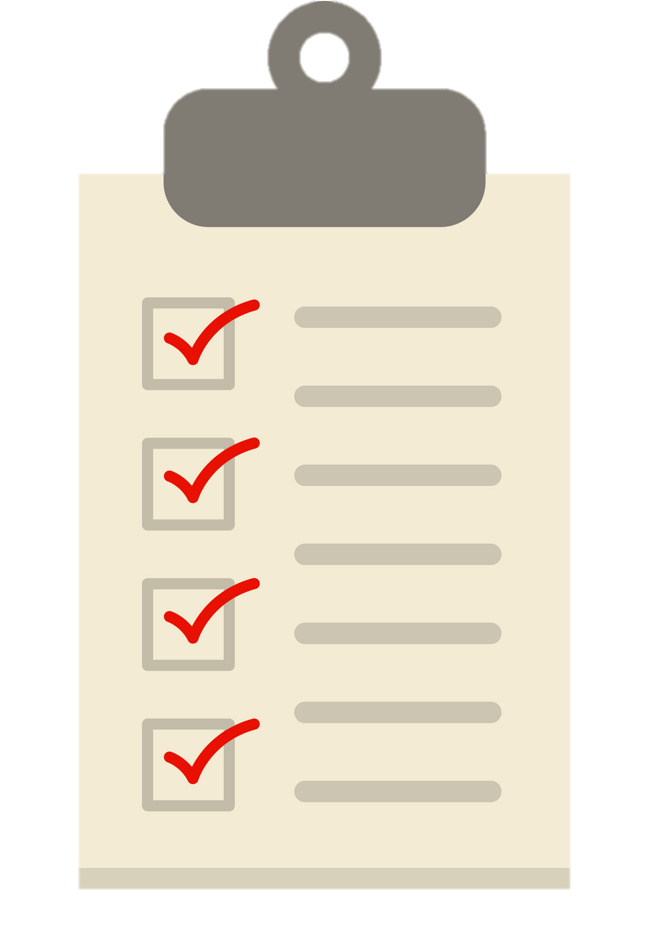 CONTRIBUABLES CONCERNES
Fiscalité supérieure à 8 000€ / an
Logement situé en Guadeloupe, Guyane, Martinique, Réunion, Mayotte, Saint-Barthélemy, Saint-Martin, Saint-Pierre et Miquelon, Nouvelle Calédonie, Polynésie française, îles Wallis et Futuna
Location sur une période de 6 ans minimum, jusqu’à 12 ans maximum
LOGEMENTS CONCERNES
Le logement en loi Pinel Outre-mer doit être construit en respectant les normes de construction dîtes « BBC »

La loi Pinel d’Outre-Mer est réalisable dès lors que le logement est neuf
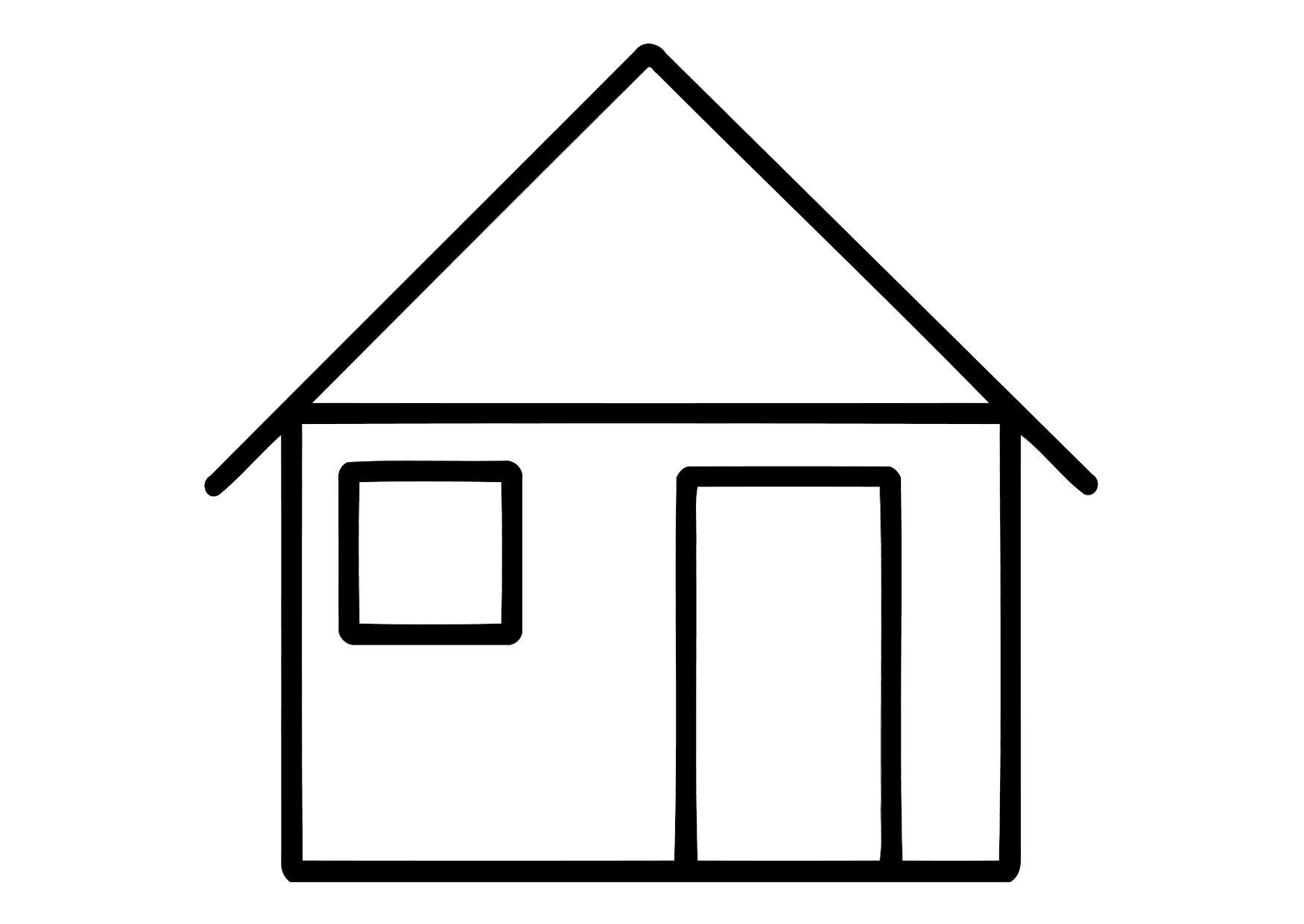 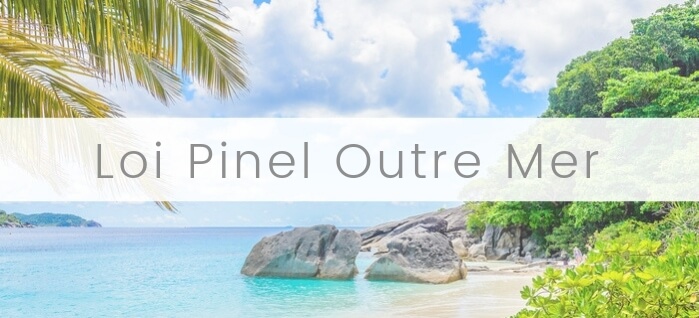 MONTANT DES LOYERS
Les plafonds sont ajustés en fonction de la surface du logement.

Le coefficient multiplicateur s’obtient de la manière suivante :
0,7 + (19 / surface du logement)
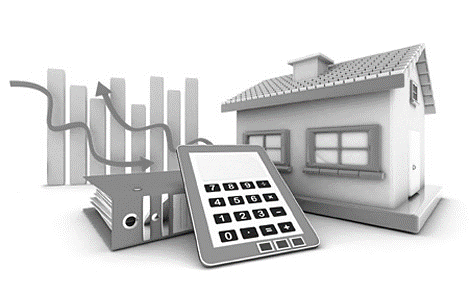 Le coefficient ne doit pas dépasser 1,2
DEFISCALISATION
La défiscalisation varie en fonction du montant de l’investissement et de la durée
Plus la durée de location est longue, plus la réduction d’impôt est importante
6 ANS
23%
9 ANS
29%
12 ANS
32%
EXEMPLE
1ère à la 9ème année : 6 444 € de réduction par an
10ème à la 12ème année : 2 000€ de réduction par an
Soit sur 12 ans un bien financé par les impôts à hauteur de 64 000€
Achat T2 Réunion
200 000€
Impôt sur le revenu 18 500€
Revenu fiscal 100 000€
Couple soit 2 parts